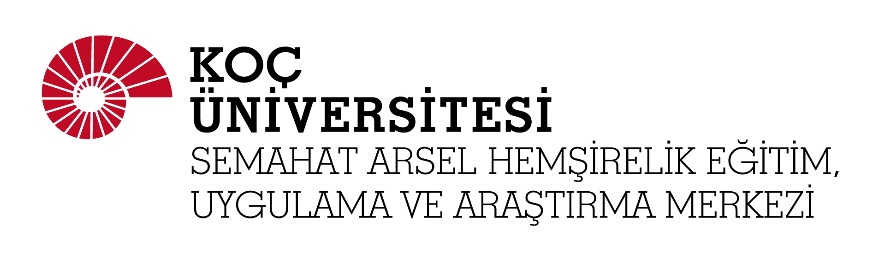 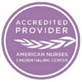 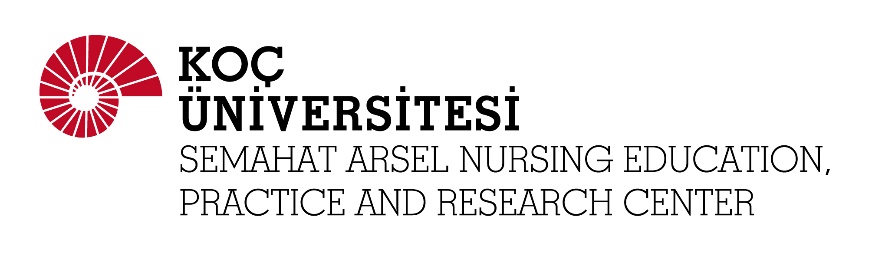 SANERC ORGANİZASYON ŞEMASI
Prof. Dr. Zeynep Gürhan Canlı      &      Prof. Dr. Umran İnan 
	   Rektör Vekili		Mütevelli Heyet Danışmanı
Prof. Dr. Alphan Sennaroğlu
Araştırma ve Geliştirmeden Sorumlu Rektör Yardımcısı
Asst. Prof. Pelin Karaçay
SANERC Direktörü
Kurs Koordinatörü
Çağla Konat
SANERC İdari Asistanı
Buse Ürüm
Eğitim Planlama Uzman Yardımcısı